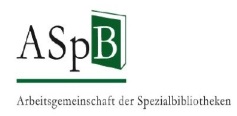 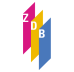 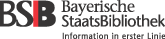 Vertretungen der Öffentlichen Bibliotheken
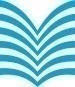 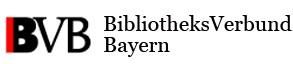 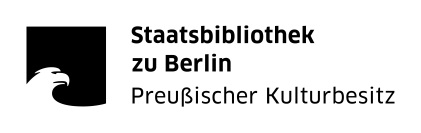 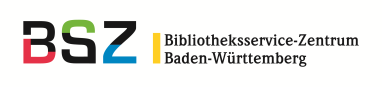 Schulungsunterlagen derAG RDA
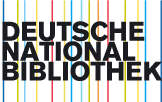 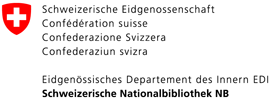 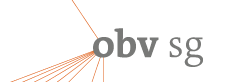 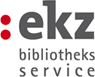 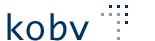 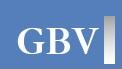 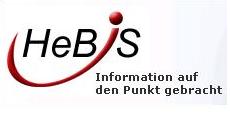 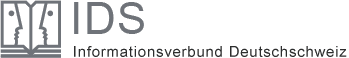 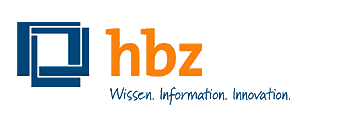 AG RDA Schulungsunterlagen – Modul 3.03.03: Werkebene - Aleph | Stand: 29.07.2015 | CC BY-NC-SA
1
Modul 3.03.03
B3Kat: 25.02.2016
Behandlung der Werkebene
AG RDA Schulungsunterlagen – Modul 3.03.03: Werkebene - Aleph | Stand: 29.07.2015 | CC BY-NC-SA
2
Grundsätzliches
Der Begriff „Werk“ (RDA 5.1.2) bezieht sich auf eine individuelle intellektuelle bzw. künstlerische Schöpfung (d. h. den intellektuellen oder künstlerischen Inhalt)

„Titel des Werks“ nicht identisch mit dem bisherigen Einheitssachtitel, der nur in bestimmten Fällen vergeben wurde

Die Werkebene ist in jedem Fall vorhanden, der bevorzugte Titel des Werks wird allerdings nicht in jedem Fall als eigenes Datenelement in der zusammengesetzten Beschreibung erfasst!
AG RDA Schulungsunterlagen – Modul 3.03.03: Werkebene - Aleph | Stand: 29.07.2015 | CC BY-NC-SA
3
Titel des Werks
Definition (Glossar):
„Ein Titel des Werks ist ein Wort, ein Zeichen, eine Gruppe von Wörtern und/oder Zeichen, unter dem/der ein Werk bekannt ist.“

zwei Kategorien von Titeln:a) bevorzugter Titel des Werks (RDA 6.2.2)    = Standardelement b) abweichender Titel des Werks (RDA 6.2.3)    = kein Standardelement

Titel des Werks können aus jeder beliebigen Informationsquelle entnommen werden
AG RDA Schulungsunterlagen – Modul 3.03.03: Werkebene - Aleph | Stand: 29.07.2015 | CC BY-NC-SA
4
Groß-und Kleinschreibung, Symbole etc.
Es gelten im Prinzip die gleichen Regeln, wie für die Titel der Manifestation, aber

Verfasser am Anfang und am Ende wird in  der Regel weggelassen

Sonderregeln für Alte Drucke (u/v und i/j)

Siehe RDA D-A-CH 6.2.2.4
AG RDA Schulungsunterlagen – Modul 3.03.03: Werkebene | Stand: 07.05.2015 | CC BY-NC-SA
5
Alternativtitel
Nach RDA 6.2.2.8 werden Alternativtitel nicht als Teil des bevorzugten Titels erfasst.
Beispiel:
AG RDA Schulungsunterlagen – Modul 3.03.03: Werkebene - Aleph | Stand: 29.07.2015 | CC BY-NC-SA
6
Bevorzugter Titel des Werks
RDA 6.2.2 

Der bevorzugte Titel des Werks ist der Titel oder die Titelform, der/die gewählt wurde, um das Werk zu identifizieren. Der bevorzugte Titel ist auch die Grundlage für den normierten Sucheinstieg, der dieses Werk repräsentiert.

detaillierte Regelungen zu den Informationsquellen siehe RDA 6.2.2.2 D-A-CH
AG RDA Schulungsunterlagen – Modul 3.03.03: Werkebene - Aleph | Stand: 29.07.2015 | CC BY-NC-SA
7
Bestimmung des bevorzugten Titels
Werke nach 1500 (d. h. ab 1501):
Der bevorzugte Titel wird anhand von Ressourcen, die das Werk verkörpern, oder anhand von Nachschlagewerken bestimmt (RDA 6.2.2.4 und D-A-CH)

Werke bis 1500 (d. h. vor 1501):
Der bevorzugte Titel wird anhand von Nachschlagewerken bestimmt(RDA 6.2.2.5)
AG RDA Schulungsunterlagen – Modul 3.03.03: Werkebene - Aleph | Stand: 29.07.2015 | CC BY-NC-SA
8
Sprache des bevorzugten Titels -1-
in der Regel: Originalsprache

Werke nach 1500 (d. h. ab 1501):
Der am besten bekannte Titel in der Originalsprache wird anhand der originalsprachlichen Ausgaben des Werks oder in Nachschlagewerken bestimmt. 
wenn nicht möglich:Haupttitel der ersten Originalausgabe (RDA 2.3.2)
AG RDA Schulungsunterlagen – Modul 3.03.03: Werkebene - Aleph | Stand: 29.07.2015 | CC BY-NC-SA
9
Sprache des bevorzugten Titels -2-
Das Werk wird gleichzeitig unter verschiedenen Titeln in verschiedenen Sprachen veröffentlicht:-> Haupttitel der Ausgabe in Originalsprache als bevorzugter Titel
Beispiel: „Die Dreiflüssestadt Passau“ ist gleichzeitig in mehreren Sprachen erschienen, Originalsprache ist Deutsch.
AG RDA Schulungsunterlagen – Modul 3.03.03: Werkebene - Aleph | Stand: 29.07.2015 | CC BY-NC-SA
10
Sprache des bevorzugten Titels -3-
Das Werk wird gleichzeitig in verschiedenen Sprachen veröffentlicht und die Originalsprache kann nicht bestimmt werden-> Haupttitel der ersten vorliegenden Ressource als bevorzugter Titel
Beispiel: Die deutsche Ausgabe lag zuerst zum Katalogisieren vor.
AG RDA Schulungsunterlagen – Modul 3.03.03: Werkebene - Aleph | Stand: 29.07.2015 | CC BY-NC-SA
11
Sprache des bevorzugten Titels -4-
Die Sprachausgaben sind in derselben Ressource  (z. B. ein Werk, das mit demselben Text auf Französisch und auf Englisch herausgegeben wird)
-> Haupttitel, der auf der bevorzugten Informationsquelle genannt ist, als bevorzugter Titel
AG RDA Schulungsunterlagen – Modul 3.03.03: Werkebene - Aleph | Stand: 29.07.2015 | CC BY-NC-SA
12
Sprache des bevorzugten Titels -5-
Das Werk wird gleichzeitig unter verschiedenen Titeln in derselben Sprache veröffentlicht:-> Haupttitel der Ressource, die beim Katalogisieren zuerst vorliegt, als bevorzugter Titel

Beispiel:Dieses Werk wurde im gleichen Jahr in England unter dem Titel „Aphrodite means death“ und in Amerika unter dem Titel „The arms of Venus“ veröffentlicht. Die englische Ausgabe lag zuerst zum Katalogisieren vor.
AG RDA Schulungsunterlagen – Modul 3.03.03: Werkebene - Aleph | Stand: 29.07.2015 | CC BY-NC-SA
13
Abweichende Titel des Werks
Werden nicht in der zusammengesetzten Beschreibung, sondern ggf. im Normdatensatz erfasst!

Als abweichende Titel gelten:
Titelvarianten in anderen Sprachen
Titelvarianten mit einer anderen Schreibweise
Titelvarianten aufgrund einer anderen Methode der Umschrift
Weitere Titel, unter denen das Werk bekannt ist bzw. die in Nachschlagewerken zu finden sind
AG RDA Schulungsunterlagen – Modul 3.03.03: Werkebene - Aleph | Stand: 29.07.2015 | CC BY-NC-SA
14
Bevorzugter Titel des Werks / Haupttitel der Manifestation
Der bevorzugte Titel des Werks 
ist grundsätzlich vom Haupttitel der Manifestation (RDA 2.3.2) zu unterscheiden. 
ist häufig identisch mit dem Haupttitel der Manifestation. 
Fälle, bei denen sich die Titel unterscheiden: 
z. B. Übersetzungen oder spätere Ausgaben eines Werks in derselben Sprache
AG RDA Schulungsunterlagen – Modul 3.03.03: Werkebene - Aleph | Stand: 29.07.2015 | CC BY-NC-SA
15
Bevorzugter Titel des Werks / Haupttitel der Manifestation
dasselbe Werk  Titel des Werks bleibt immer derselbe

neues Werk  ein neuer Titel des Werks wird bestimmt
AG RDA Schulungsunterlagen – Modul 3.03.03: Werkebene - Aleph | Stand: 29.07.2015 | CC BY-NC-SA
16
Beispiel
erste Manifestation der Dissertation: Titel „Die geschlechterspezifische Strukturierung des Niedriglohnsektors in Frankreich, Großbritannien, Schweden und Deutschland aus vergleichender Perspektive“
zweite Manifestation: Verlagsausgabe mit Titel „Die geschlechtsspezifische Strukturierung des Niedriglohnsektors“
AG RDA Schulungsunterlagen – Modul 3.03.03: Werkebene - Aleph | Stand: 29.07.2015 | CC BY-NC-SA
17
Normierter Sucheinstieg für Werke
Unterscheidung:
Werke, die von einer Person, Familie oder Körperschaft geschaffen wurden 
gemeinschaftliche Werke von mehreren Personen, Familien oder Körperschaften
Werke von ungesicherter oder unbekannter Herkunft 
Werke, die keinen geistigen Schöpfer haben
AG RDA Schulungsunterlagen – Modul 3.03.03: Werkebene - Aleph | Stand: 29.07.2015 | CC BY-NC-SA
18
Werke von einem geistigen Schöpfer
Eine einzige Person, Familie oder Körperschaft ist für die Schaffung des Werks verantwortlich (= geistiger Schöpfer): 
normierter Sucheinstieg=
normierter Sucheinstieg für den geistigen Schöpferund
bevorzugter Titel des Werks, ggf. mit einem oder mehreren unterscheidenden Merkmalen
AG RDA Schulungsunterlagen – Modul 3.03.03: Werkebene - Aleph | Stand: 29.07.2015 | CC BY-NC-SA
19
Werke von einem geistigen Schöpfer
Beispiel:
AG RDA Schulungsunterlagen – Modul 3.03.03: Werkebene - Aleph | Stand: 29.07.2015 | CC BY-NC-SA
20
Werke von mehreren geistigen Schöpfern
Mehrere geistige Schöpfer sind für die Schaffung des Werks verantwortlich: 
normierter Sucheinstieg=
normierter Sucheinstieg für den geistigen Schöpfer mit der Hauptverantwortlichkeit bzw. der erstgenannte geistige Schöpferund
bevorzugter Titel des Werks, ggf. mit einem oder mehreren unterscheidenden Merkmalen
AG RDA Schulungsunterlagen – Modul 3.03.03: Werkebene - Aleph | Stand: 29.07.2015 | CC BY-NC-SA
21
Werke von mehreren geistigen Schöpfern
Beispiel:
AG RDA Schulungsunterlagen – Modul 3.03.03: Werkebene - Aleph | Stand: 29.07.2015 | CC BY-NC-SA
22
Werk hat keinen geistigen Schöpfer
normierter Sucheinstieg = 
bevorzugter Titel des Werks, ggf. mit einem oder mehreren unterscheidenden Merkmalen
AG RDA Schulungsunterlagen – Modul 3.03.03: Werkebene - Aleph | Stand: 29.07.2015 | CC BY-NC-SA
23
Werk hat keinen geistigen Schöpfer
Beispiel: 
Verantwortlichkeitsangabe: Herausgeber: Junge Journalisten Saar e.V.
AG RDA Schulungsunterlagen – Modul 3.03.03: Werkebene - Aleph | Stand: 29.07.2015 | CC BY-NC-SA
24
Merkmale zur Unterscheidung -1-
Der normierte Sucheinstieg muss immer eindeutig sein. Zur Unterscheidung identischer Werktitel werden ggf. weitere identifizierende Merkmale ergänzt: 
Form des Werks (RDA 6.3)
Datum des Werks (RDA 6.4)
Ursprungsort des Werks (RDA 6.5)
Sonstige unterscheidende Eigenschaft des Werks (RDA 6.6)
Erfassung
in der zusammengesetzten Beschreibung als Ergänzung zum normierten Sucheinstieg
im Normdatensatz zusätzlich auch als separate Elemente
AG RDA Schulungsunterlagen – Modul 3.03.03: Werkebene - Aleph | Stand: 29.07.2015 | CC BY-NC-SA
25
Merkmale zur Unterscheidung -2-
Beispiele:
AG RDA Schulungsunterlagen – Modul 3.03.03: Werkebene - Aleph | Stand: 29.07.2015 | CC BY-NC-SA
26
Werkebene in der zusammengesetzten Beschreibung -1-
Möglichkeiten der Abbildung
Wenn der Haupttitel der Manifestation + ggf. der erste geistige Schöpfer identisch zum Werktitel ist, wird die Werkebene nicht gesondert angegeben
Verknüpfung mit einem Normdatensatz der Gemeinsamen Normdatei (GND) – nicht für fortlaufende Ressourcen
Textliche Erfassung des Titels und ggf. zusätzlichen identifizierenden Merkmalen des Werks in einem spezifischen Feld und getrennten Unterfeldern
Textliche Erfassung des Titels und ggf. zusätzlichen identifizierenden Merkmalen des Werks in einem spezifischen Feld mit Deskriptionszeichen
AG RDA Schulungsunterlagen – Modul 3.03.03: Werkebene - Aleph | Stand: 29.07.2015 | CC BY-NC-SA
27
Werkebene in der zusammengesetzten Beschreibung -2-
Festlegung für den deutschsprachigen Raum
Separate Erfassung der Werkebene nur
 wenn der bevorzugte Titel des Werks vom Haupttitel der Manifestation abweicht oder 
wenn ein zusätzliches unterscheidendes Merkmal erfasst werden muss (RDA 6.3 bis 6.6), 
Unabhängig davon ist es möglich (Ausnahme: fortlaufende Ressourcen) eine Verknüpfung zum entsprechenden Normdatensatz für das Werk anzulegen
Entscheidung des Verbundes / der Institution
AG RDA Schulungsunterlagen – Modul 3.03.03: Werkebene - Aleph | Stand: 29.07.2015 | CC BY-NC-SA
28
Verbundfestlegungen zu Angaben zum Werk - 1
Primäre Quelle ist die Ressource selbst.
 
In Ressource überprüfen, ob vorliegender Manifestationstitel vom Werktitel abweicht.Wenn ja: Informationen zum Werk im Feld 303 erfassen. 

In B3Kat (BVB01) überprüfen, ob normierter Sucheinstieg des Werkes identisch ist mit dem eines anderen Werkes. Wenn ja, Informationen zum Werk im Feld 303 erfassen (siehe auch RDA D-A-CH 5.5)
AG RDA Schulungsunterlagen – Modul 3.03.03: Werkebene - Aleph | Stand: 29.07.2015 | CC BY-NC-SA
29
Verbundfestlegungen zu Angaben zum Werk - 2
Wenn Informationen zum Werk im Feld 303 erfasst werden
prüfen, ob bereits GND-Satz für das Werk vorhanden ist
Wenn ja: Titeldatensatz mit Normdatensatz für das Werk verknüpfen.
Wenn nicht: Es liegt in ihrem Ermessen, ob die Angaben in 303 als Text erfasst werden (zusammengesetzte Beschreibung) oder ob neuer Normdatensatz erfasst und verknüpft wird.
AG RDA Schulungsunterlagen – Modul 3.03.03: Werkebene - Aleph | Stand: 29.07.2015 | CC BY-NC-SA
30
Verbundfestlegungen zu Angaben zum Werk - 2
Empfehlungen zum Anlegen von Werknormdatensätzen:
Wichtige neue Literatur (Preisträger etc.)
Mit Übersetzungen ist zu rechnen
Mit Sekundärliteratur ist zu rechnen
Ältere Werke von neuen Preisträgern

Verknüpfen wird empfohlen:
Klassikerausgaben
AG RDA Schulungsunterlagen – Modul 3.03.03: Werkebene - Aleph | Stand: 29.07.2015 | CC BY-NC-SA
31
Verbundfestlegungen zu Angaben zum Werk - 3
Es kann jederzeit eine Normdatenverknüpfung zum Werk gemacht werden (z.B. wenn verschiedene Manifestationen und Expressionen im B3Kat nachgewiesen sind).

Einmal erfasste zusammengesetzte Beschreibungen müssen nicht nachträglich verändert werden, wenn später ein Normdatensatz für das darin beschriebene Werk erfasst wird.
AG RDA Schulungsunterlagen – Modul 3.03.03: Werkebene - Aleph | Stand: 29.07.2015 | CC BY-NC-SA
32
Übung 1
Ihnen liegt vor: Kellerman, Faye: Cold case (erschienen in London)

In BVB01 ist bereits nachgewiesenKellerman, Faye: The Mercedes coffin (erschienen in New York)

Es handelt sich um das gleiche Werk das mit verschiedenen Titeln in den USA und Großbritannien erschienen ist.
AG RDA Schulungsunterlagen – Modul 3.03.03: Werkebene - Aleph | Stand: 29.07.2015 | CC BY-NC-SA
33
[Speaker Notes: Wenn „mercedes coffin“ noch nicht nachgewiesen ist, wäre bevorzugter Titel: „cold case“]
Erfassen in Aleph
Vor dem Abspeichern in der BVB01




Nach dem Abspeichern in der BVB01
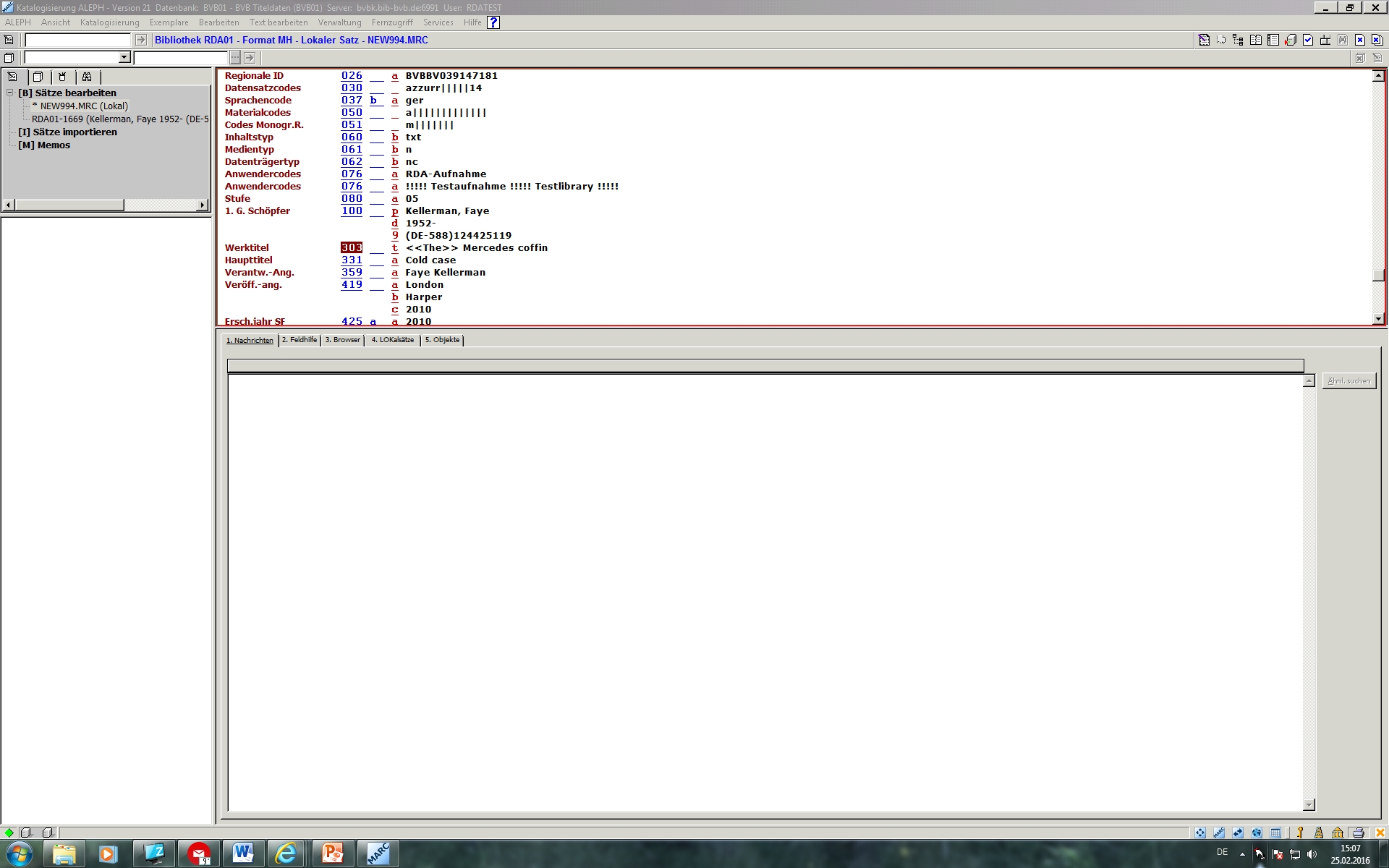 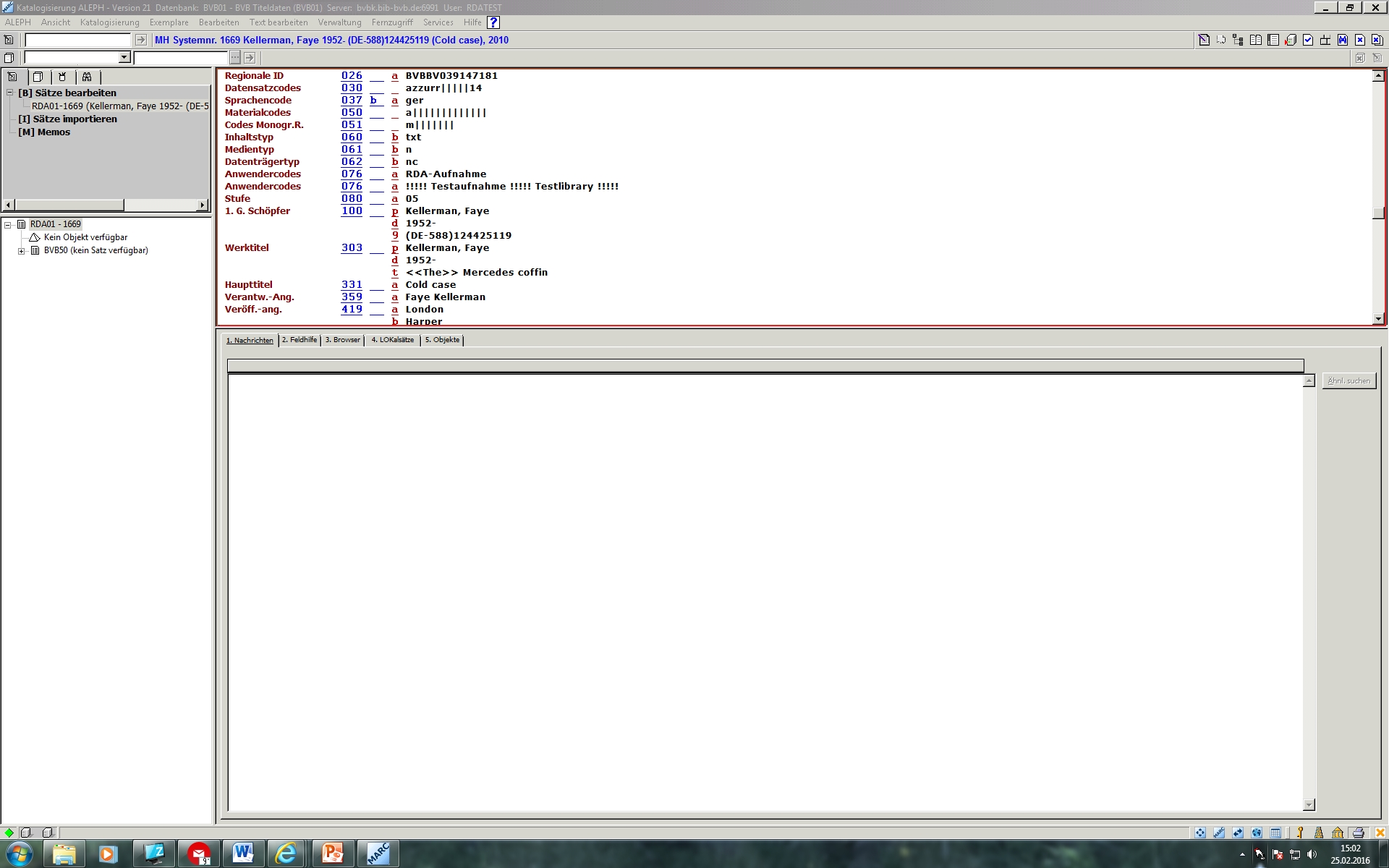 AG RDA Schulungsunterlagen – Modul 3.03.03: Werkebene - Aleph | Stand: 29.07.2015 | CC BY-NC-SA
34
[Speaker Notes: Beispiel ohne Verknüpfung; Eingabe in 303 t : „The“ Mercedes coffin -> es existiert kein Normdatensatz; abspeichern: dann ergänzen sich p und d automatisch (Geistige Schöpferin vorher schon verknüpft); es muss kein Normdatensatz angelegt werden für „The mercedes coffin“, wurde hier auch nicht gemacht, keine Verknüpfungsnummer]
Übung 2
Ihnen liegt vor: Rowling, J. K.: Harry Potter und die Kammer des Schreckens

Titel der Originalausgabe:Harry Potter and the chamber of secrets
AG RDA Schulungsunterlagen – Modul 3.03.03: Werkebene - Aleph | Stand: 29.07.2015 | CC BY-NC-SA
35
Erfassen in Aleph
Verknüpfung mit GND prüfen
Vor dem Abspeichern









Achtung! Der blau hinterlegte GND-Satz ist der Film. Ein anderes Werk!
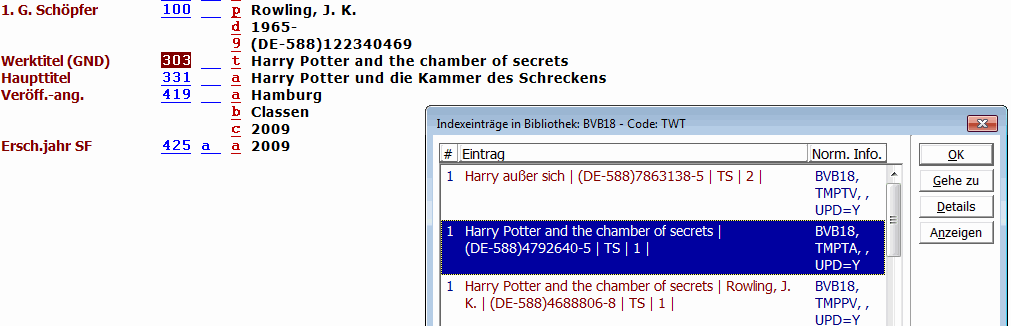 AG RDA Schulungsunterlagen – Modul 3.03.03: Werkebene - Aleph | Stand: 29.07.2015 | CC BY-NC-SA
36
Erfassen in Aleph
Verknüpfung mit GND prüfen
Nach dem Abspeichern
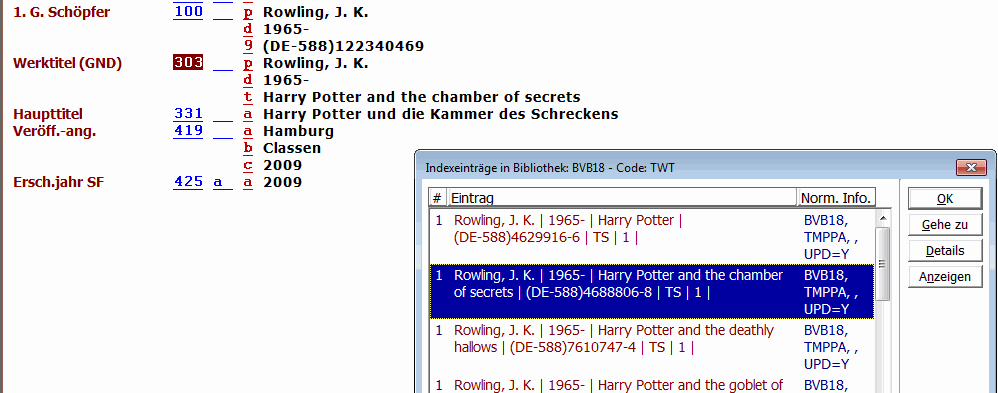 AG RDA Schulungsunterlagen – Modul 3.03.03: Werkebene - Aleph | Stand: 29.07.2015 | CC BY-NC-SA
37
Erfassen in Aleph
Nach dem Verknüpfen
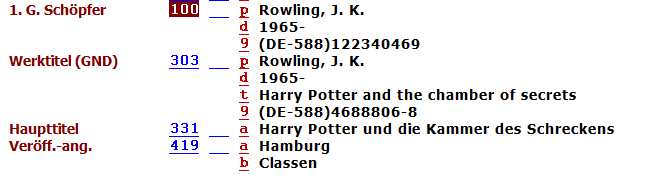 AG RDA Schulungsunterlagen – Modul 3.03.03: Werkebene - Aleph | Stand: 29.07.2015 | CC BY-NC-SA
38
Übung 3
Ihnen liegt vor: Ein Bildband mit dem Titel: Regensburg, erschienen 2015Die Bilder stammen von verschiedenen Fotografen. Kein geistiger Schöpfer

Recherche im B3Kat:Es gibt schon mehrere Bildbände mit dem gleichen Titel aber unterschiedlichem Inhalt (andere Seitenzahl …), die auch keinen geistigen Schöpfer haben.

Werktitel in 303 ja/nein?Wenn ja, wie sieht er aus?
AG RDA Schulungsunterlagen – Modul 3.03.03: Werkebene - Aleph | Stand: 29.07.2015 | CC BY-NC-SA
39
Erfassen in Aleph / Feldhilfe zu 303
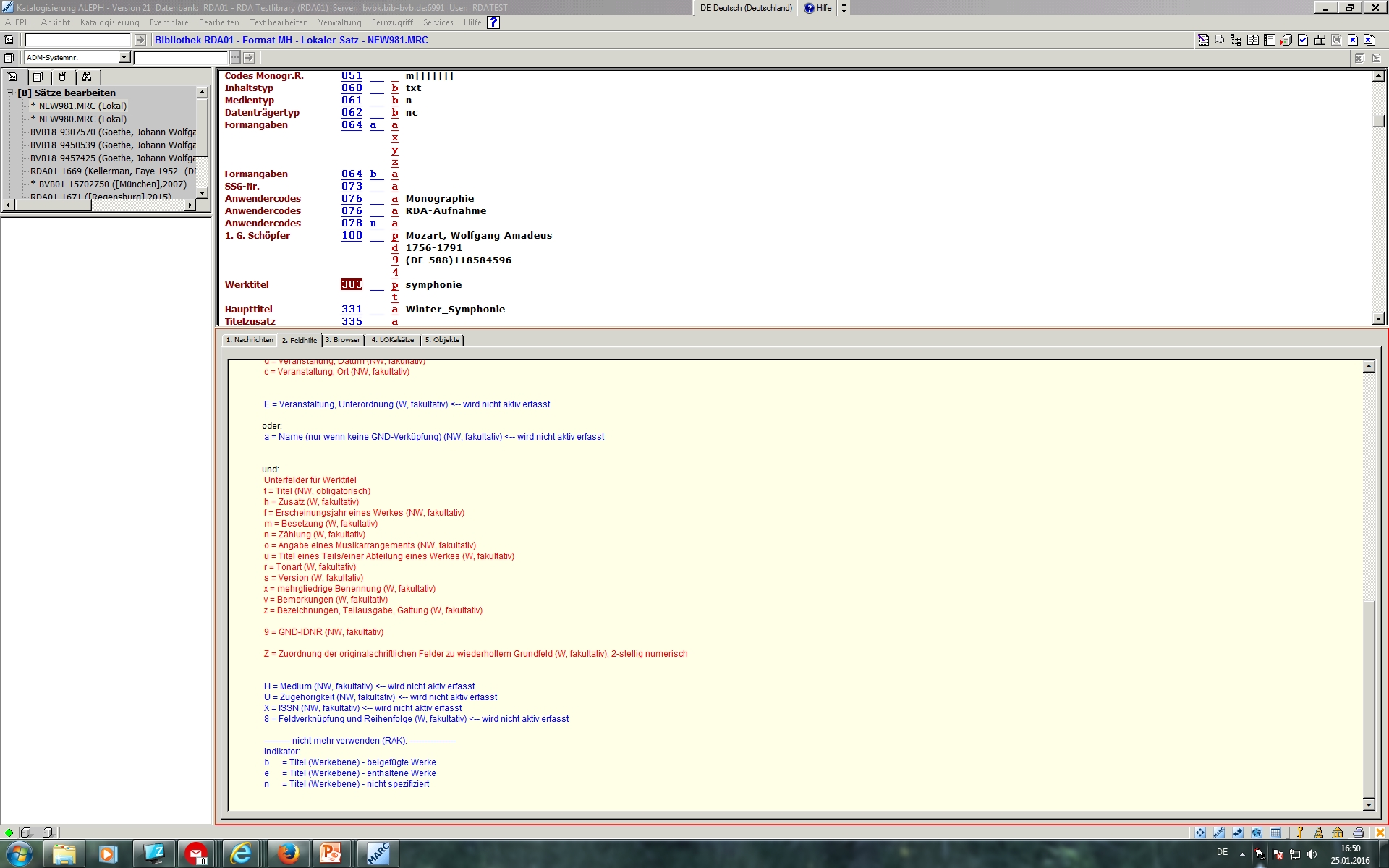 AG RDA Schulungsunterlagen – Modul 3.03.03: Werkebene - Aleph | Stand: 29.07.2015 | CC BY-NC-SA
40
Erfassen in Aleph
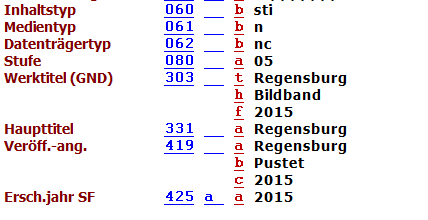 AG RDA Schulungsunterlagen – Modul 3.03.03: Werkebene - Aleph | Stand: 29.07.2015 | CC BY-NC-SA
41
Noch Fragen?
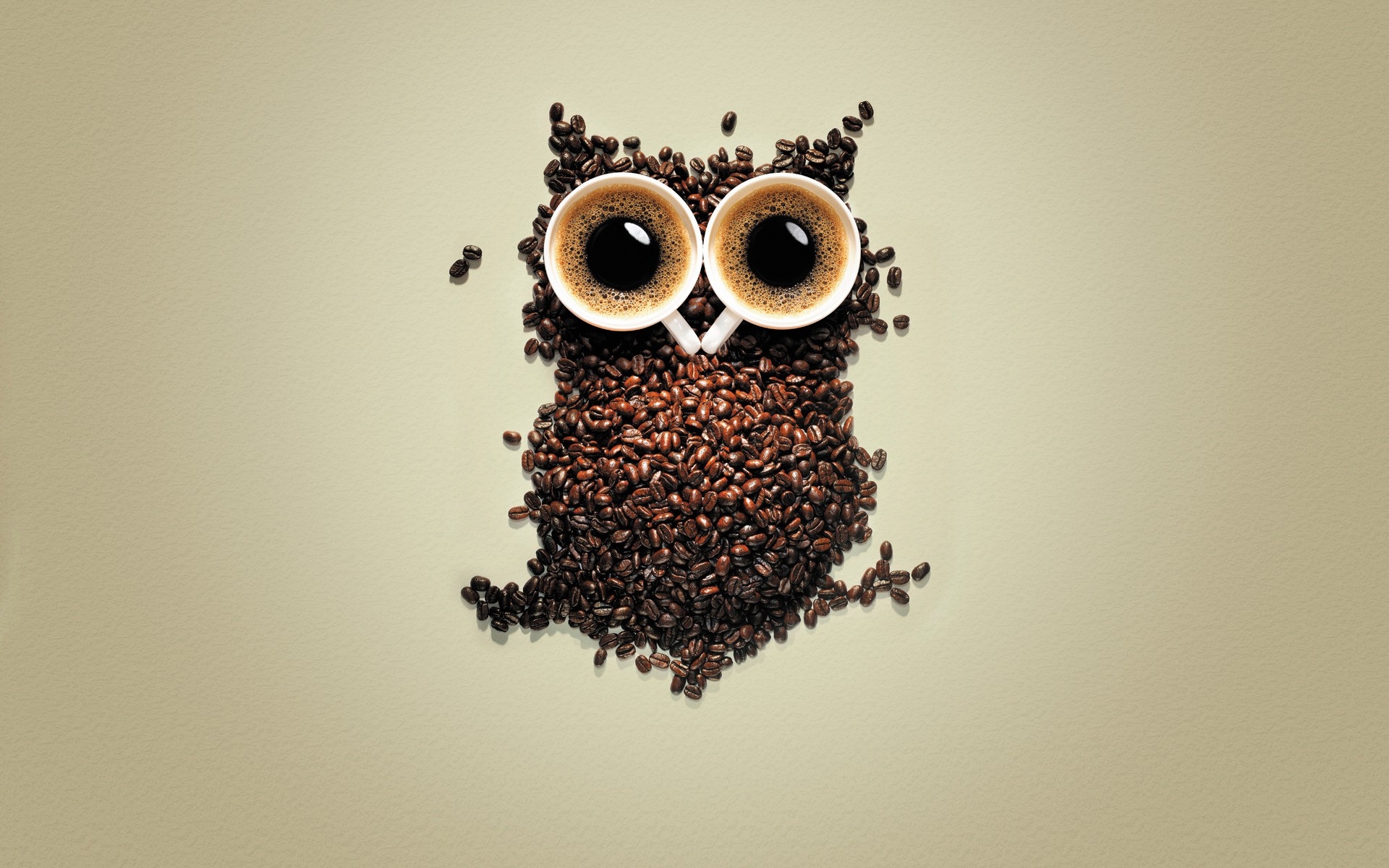 AG RDA Schulungsunterlagen – Modul 3.03.03: Werkebene - Aleph | Stand: 29.07.2015 | CC BY-NC-SA
42